Скульптура із грошей.Автор:Kristi Malakoff
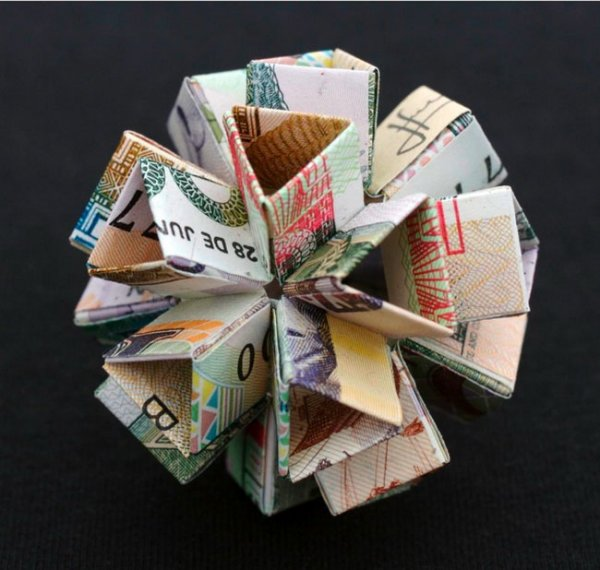 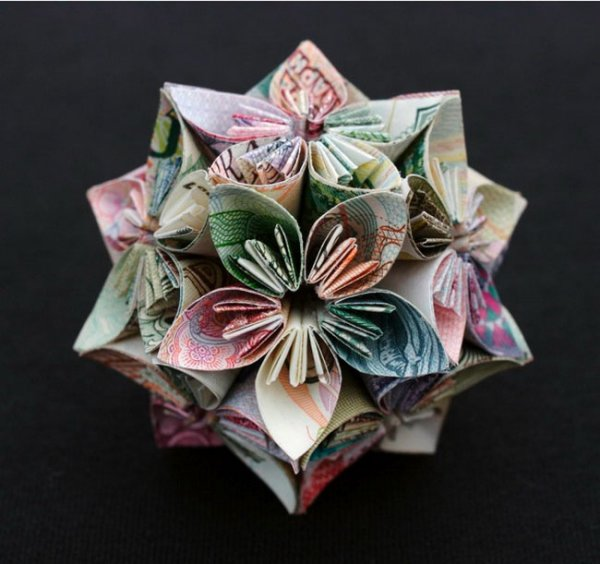 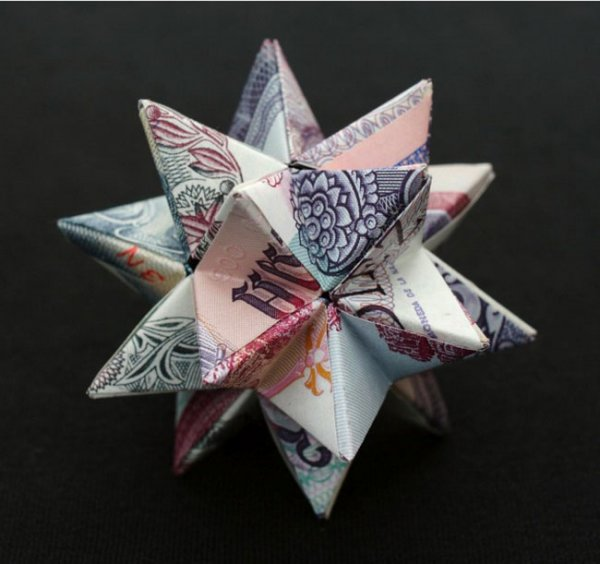 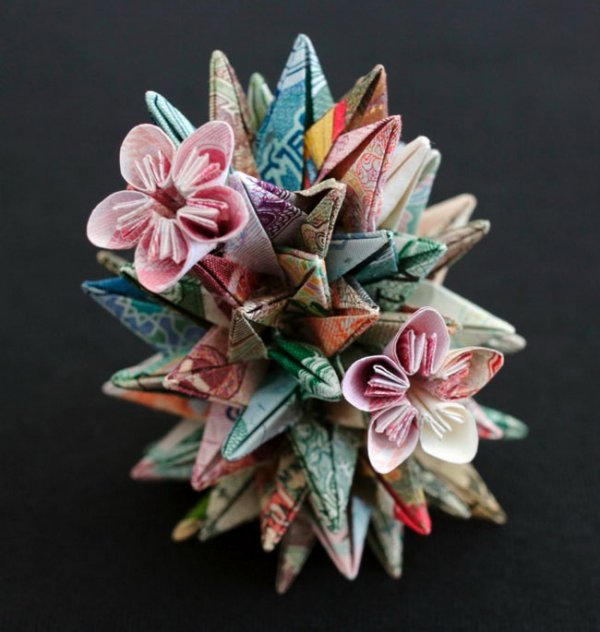 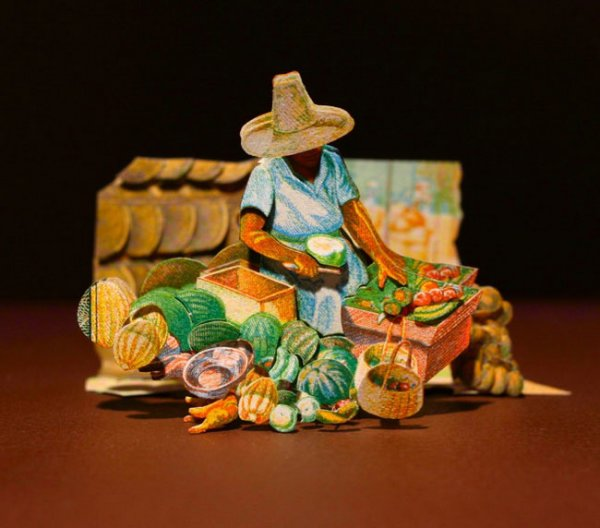 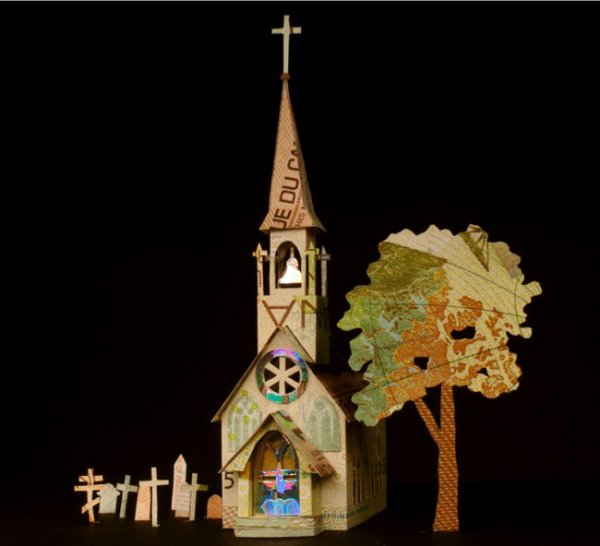 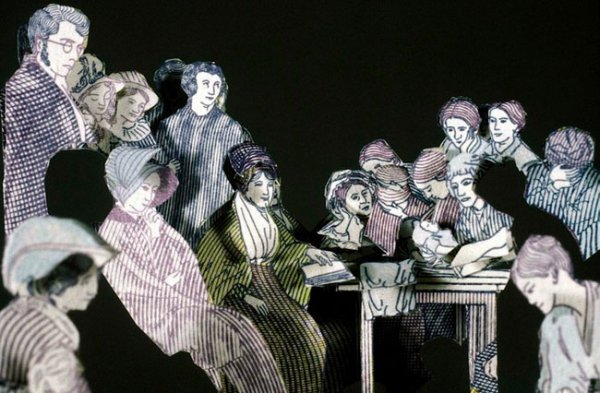 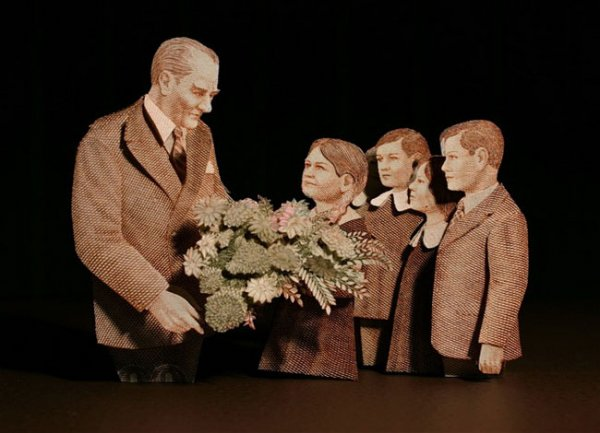 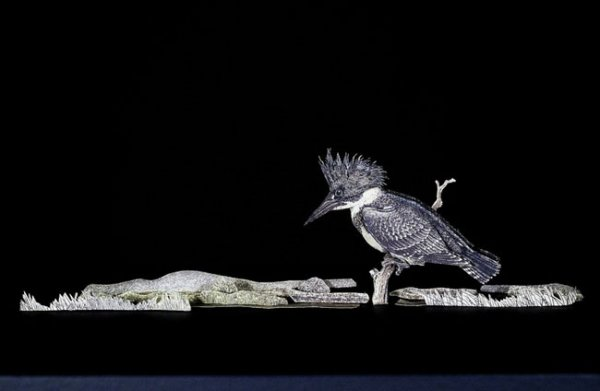 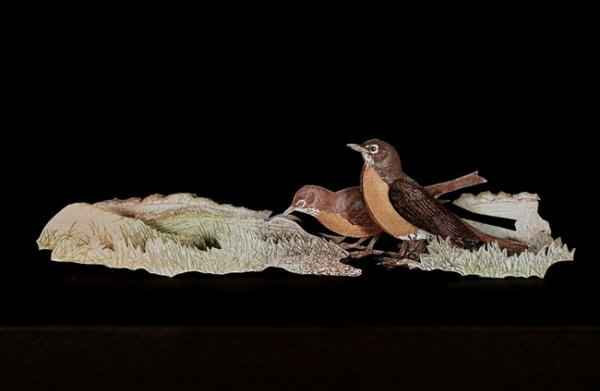 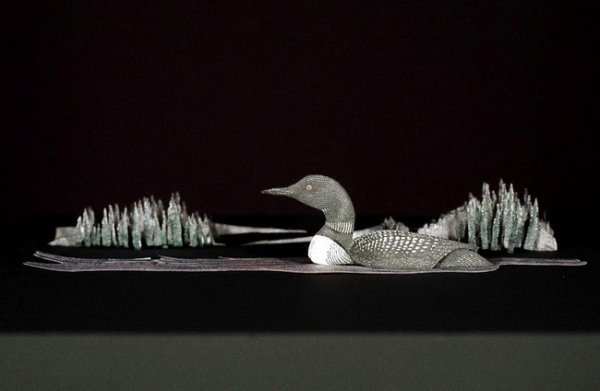